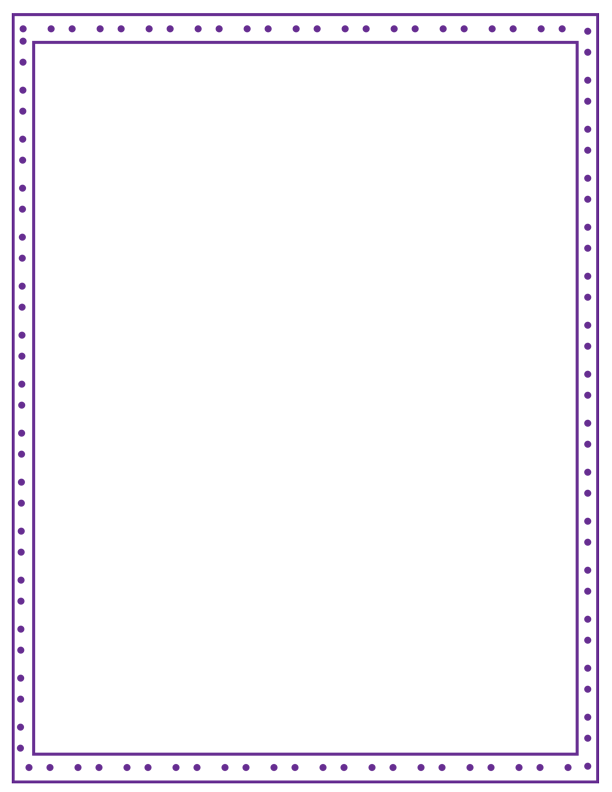 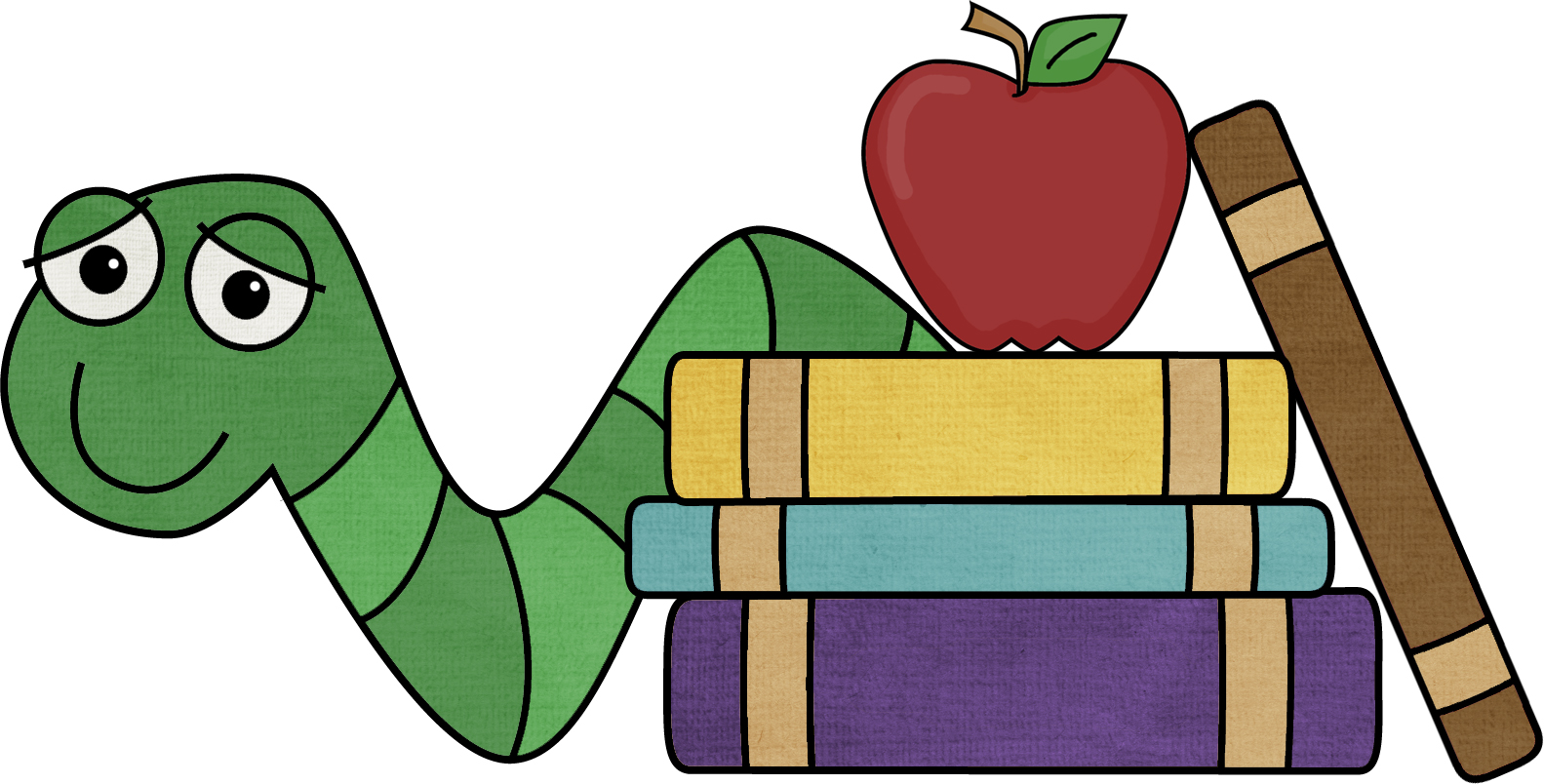 A Peek At The Week
In 1-V
Special Announcements:
Start doing chores to raise money for our community outreach program
Thank you Mrs. Wollen for a wonderful Art in the Classroom!
Fun Events in 1V:

11/21  CANE
11/25  Field Trip to Quick    Center
11/28 Thanksgiving

Second Steps-Social Skills curriculum-focus for the week: using self talk strategies to follow directions and being assertive-not aggressive

TTL4 every week
Xtramath practice
spelling city
What We’re Learning:
Reading: Comprehension work
Starting our new unit on non-fiction
Writing:
Ezra Jacks Keats-our author mentor
Using sound words, all capital letters in a word, end marks, endings to our stories,
Revising and editing our pieces
Math:
Using addition and subtraction strategies to 20. Strategies: counting on/back, doubles, near doubles, commutative property, friendly “5” and “10”, compensation
Science and Social Studies: The First Thanksgiving-Pilgrims/Native Americans,Communities
Birthdays
11/1  Muntaha
11/19    Aidan and Hunter
11/23 Scott
Spelling Words and Word Study:  of, by, come, his, make
Word Work:  introduce magic e- ake, ate chunk
Handwriting: b
@ Rachel Thorp 2013